Innovation Metrics: What You Measure is What You GetInnoLead / Wazoku Master Class10.11.23
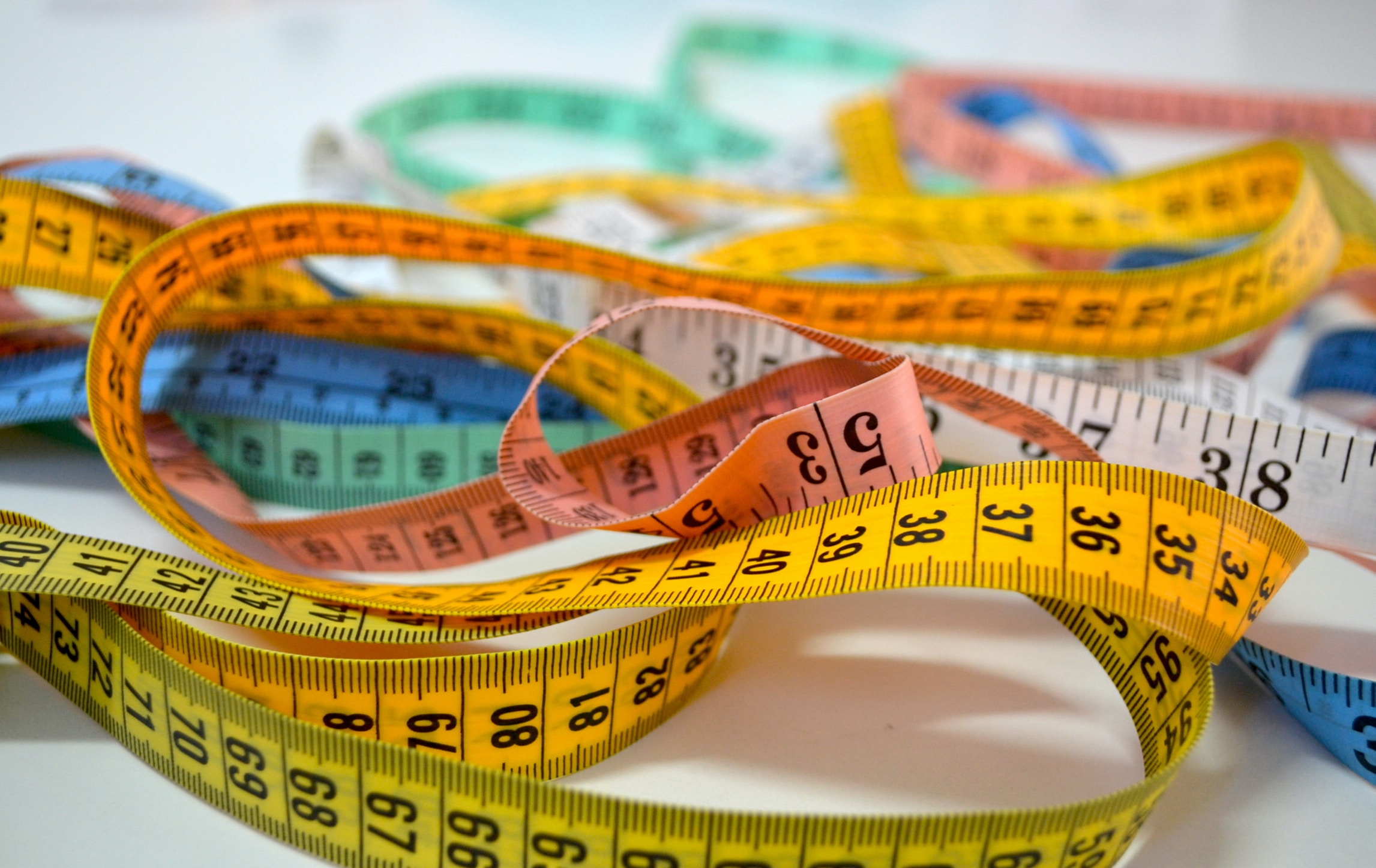 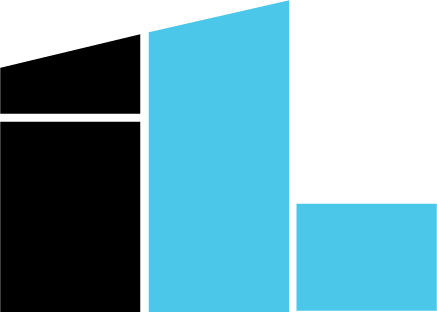 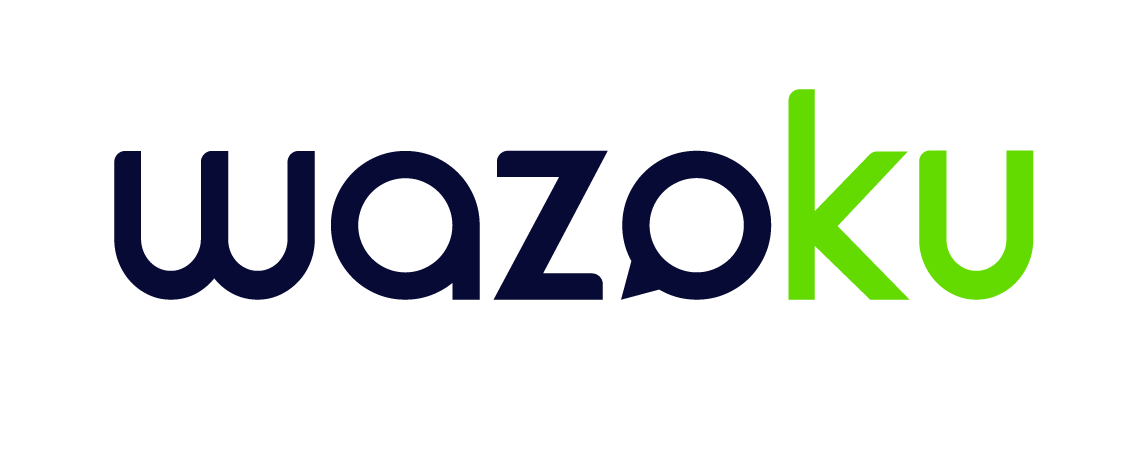 How mature is your approach to innovation metrics?
Non-Existent
Emerging / Taking Shape
Starting to Become Routinized & Reliable
Optimized & Accessible
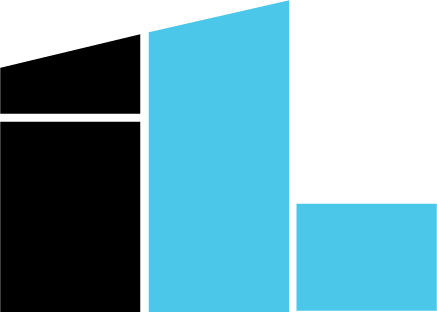 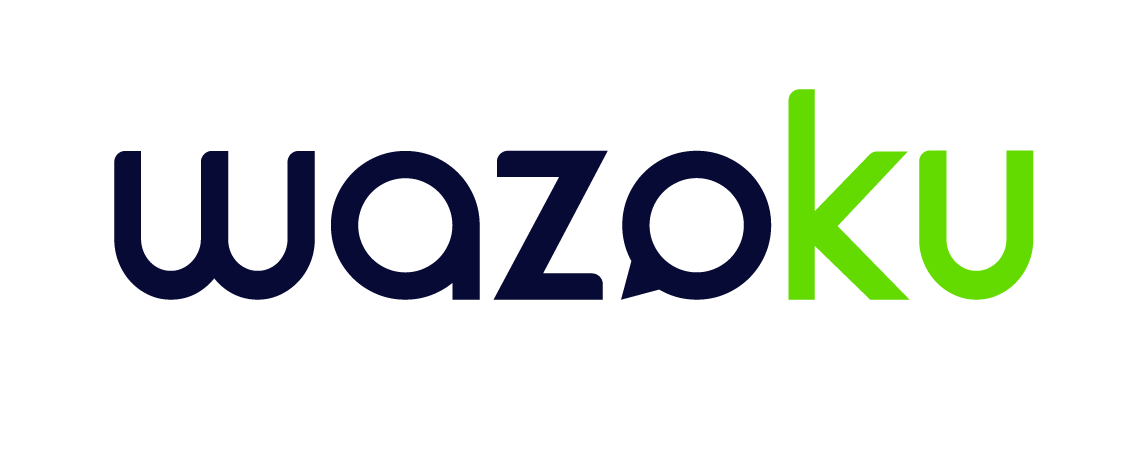 Developing Innovation Metrics & Reports That Really Matter, March 2021
Which financial metrics do you consistently use?
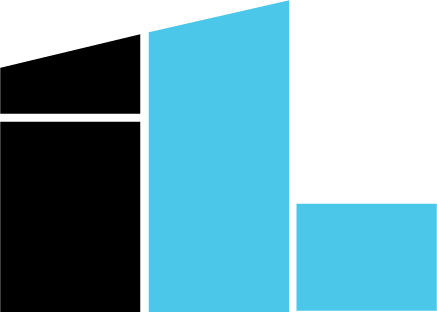 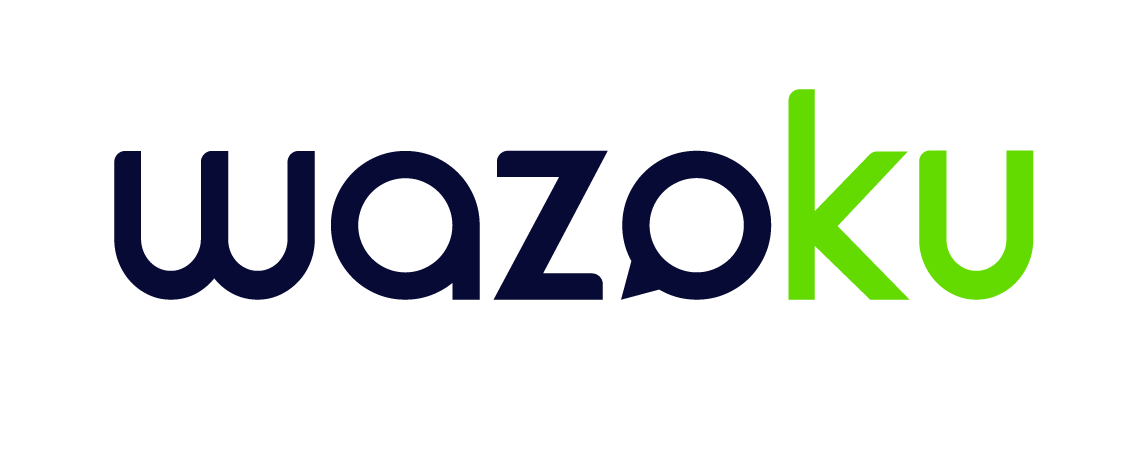 Developing Innovation Metrics & Reports That Really Matter, March 2021
Which non-financial metrics do you consistently use?
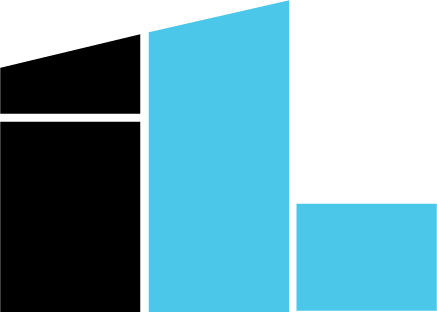 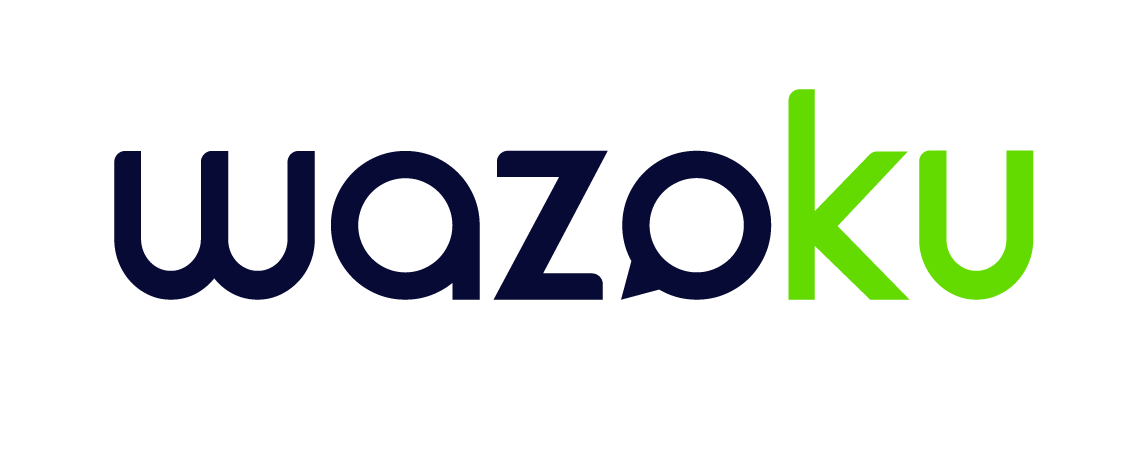 Developing Innovation Metrics & Reports That Really Matter, March 2021
What are the three most important factors that impact your ability to get additional human or financial resources to support innovation?
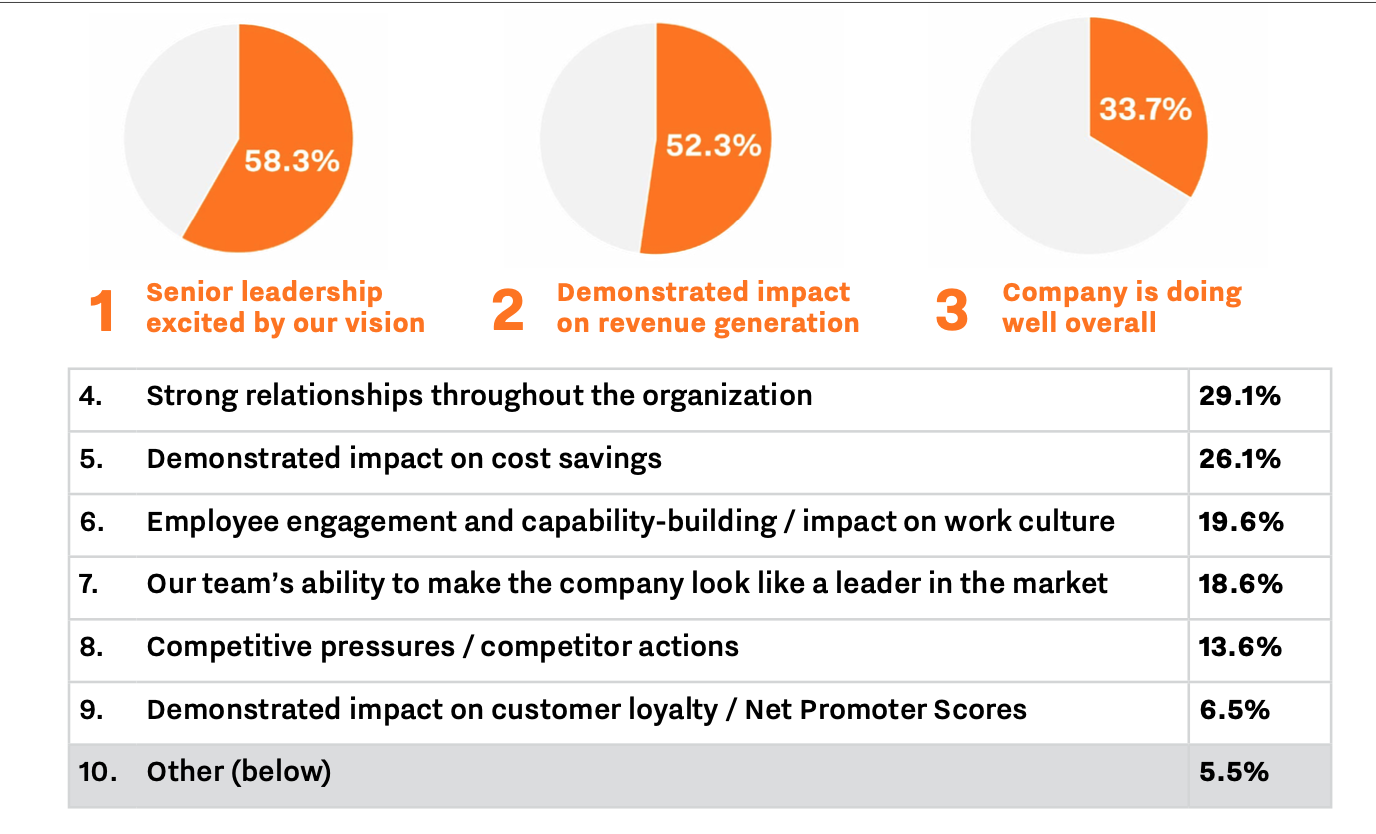 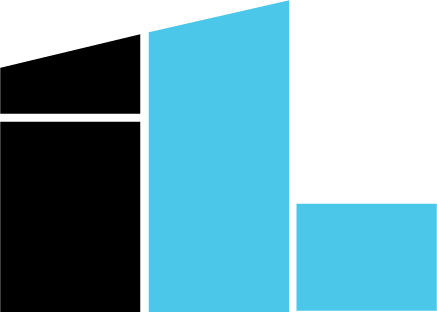 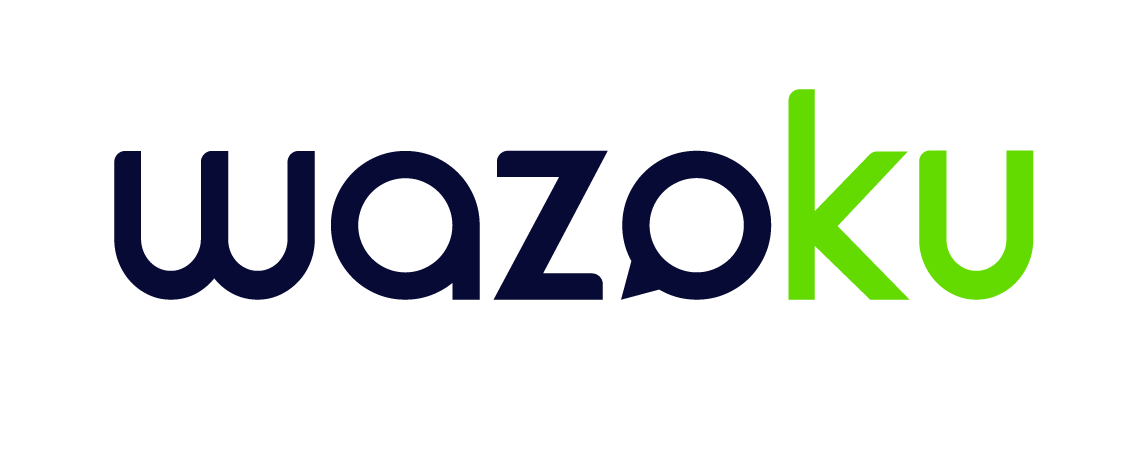 Benchmarking Innovation Impact 2023
Coming soon…
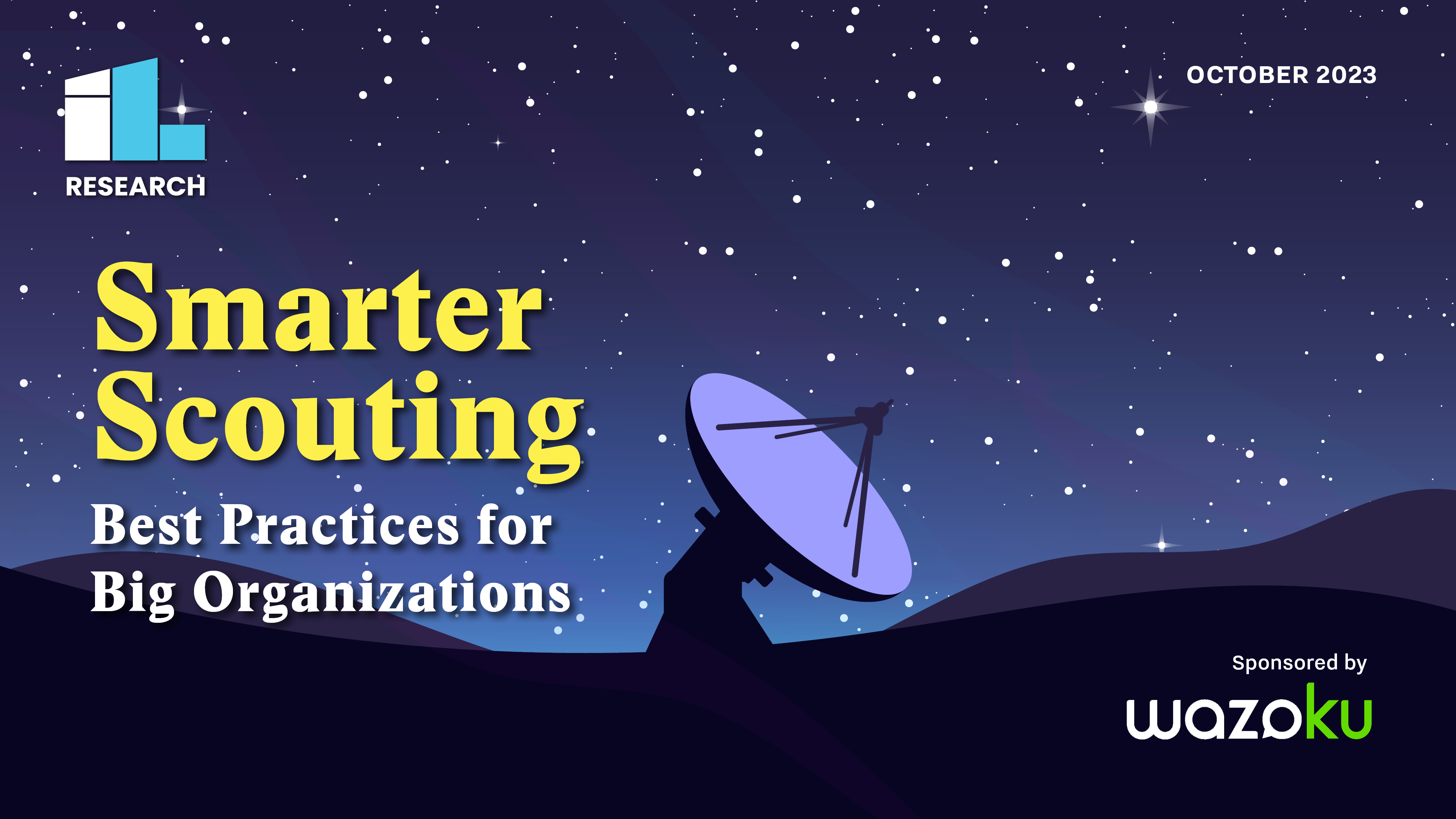 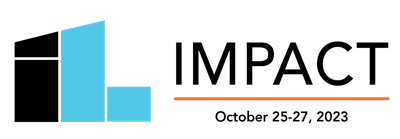 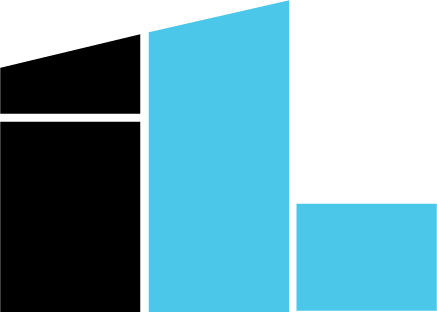 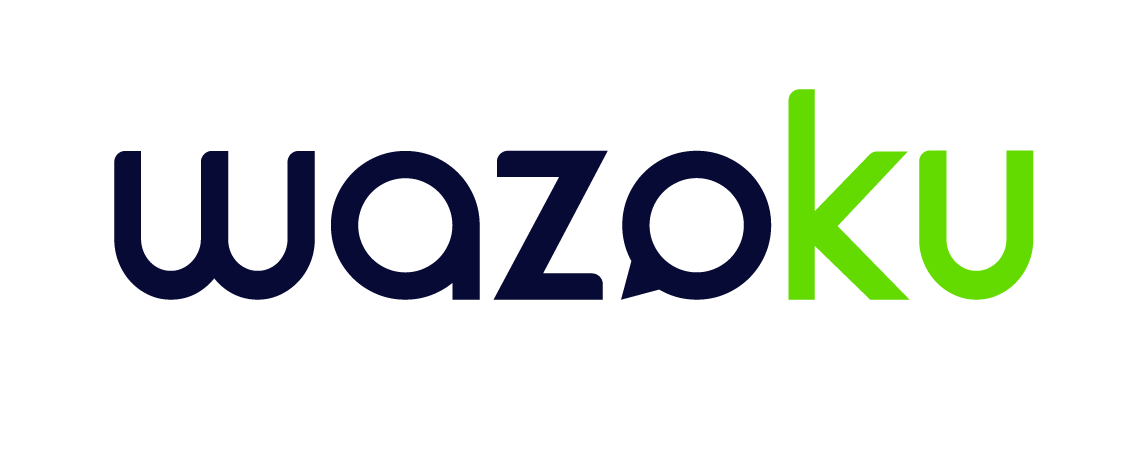 Webinar Polls
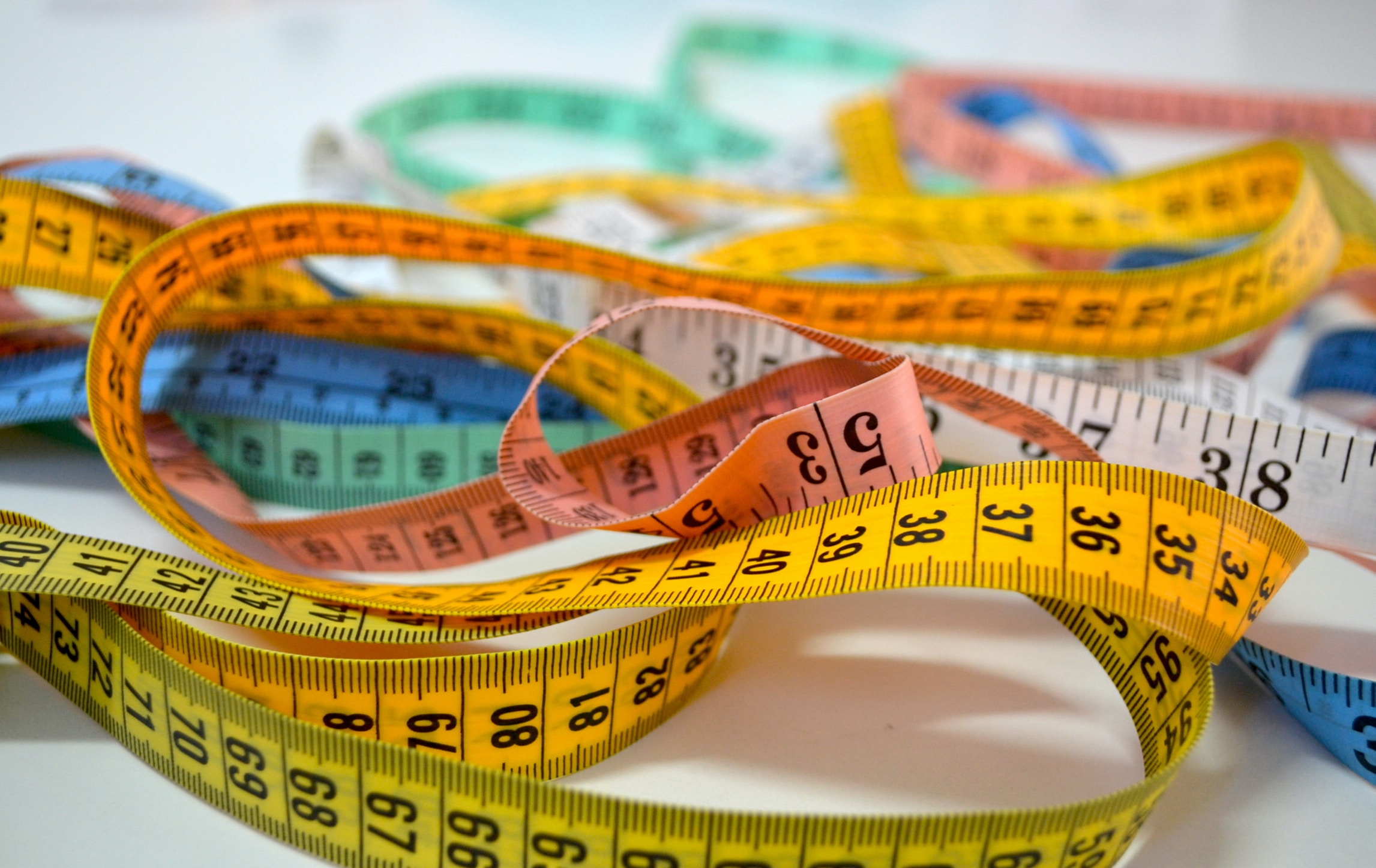 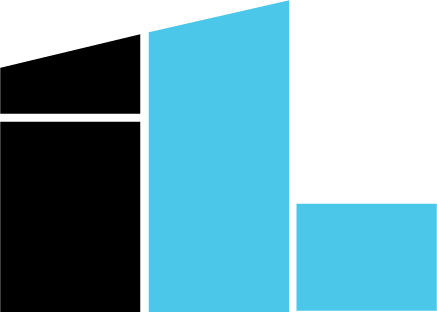 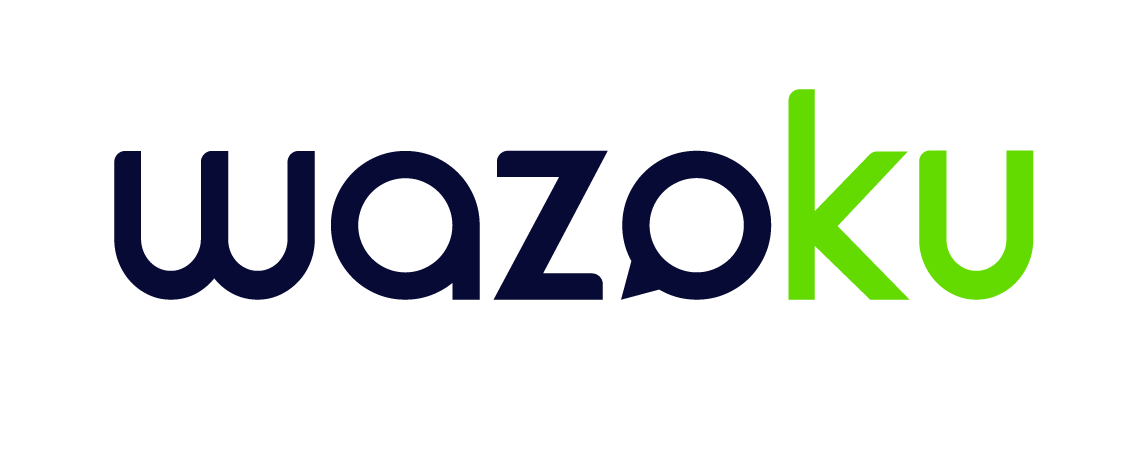 How mature is your approach to innovation metrics?Webinar Poll Results
Non-Existent
Emerging / Taking Shape
Starting to Become Routinized & Reliable
Optimized & Accessible
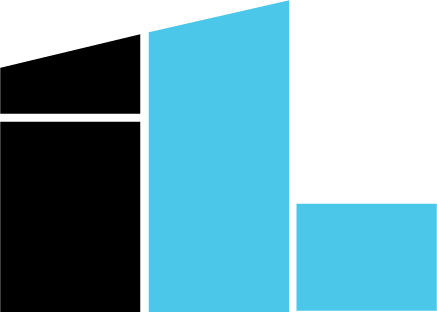 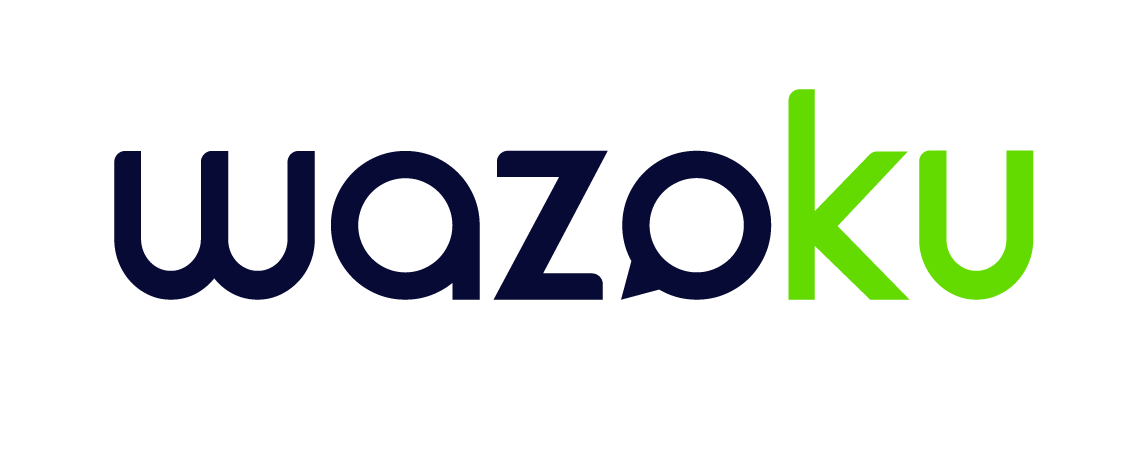 InnoLead / Wazoku Webinar Poll, October 2023
How mature is your approach to innovation metrics?Combined Results
Non-Existent
Emerging / Taking Shape
Starting to Become Routinized & Reliable
Optimized & Accessible
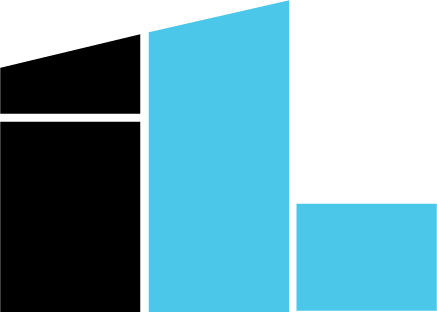 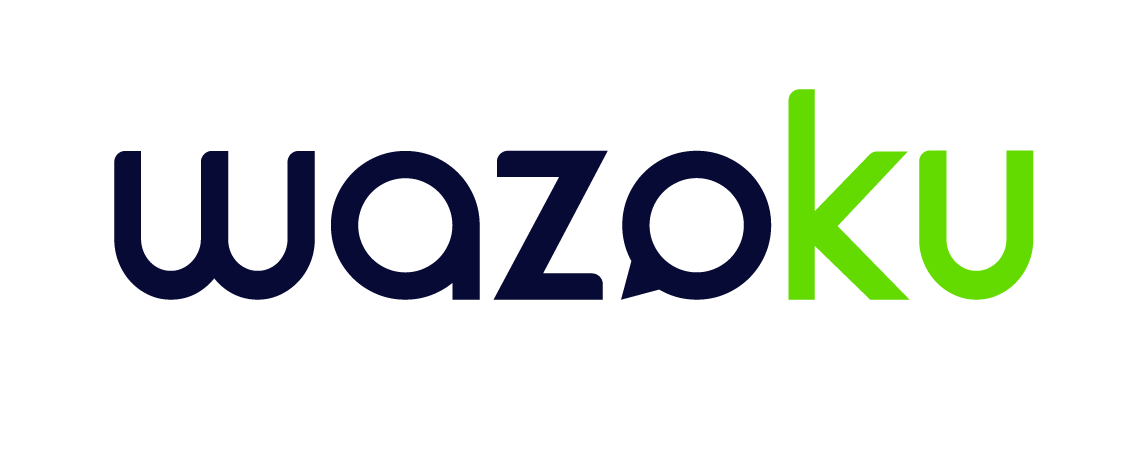 Developing Innovation Metrics & Reports That Really Matter, March 2021; InnoLead / Wazoku Webinar, October 2021
How long has your most senior innovation leader been in his or her role?Webinar Poll Results
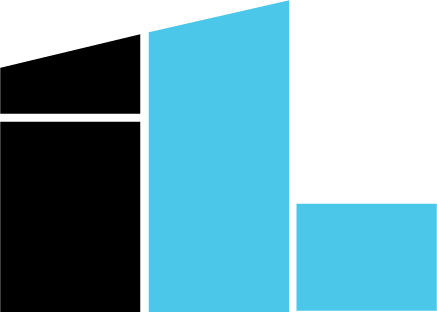 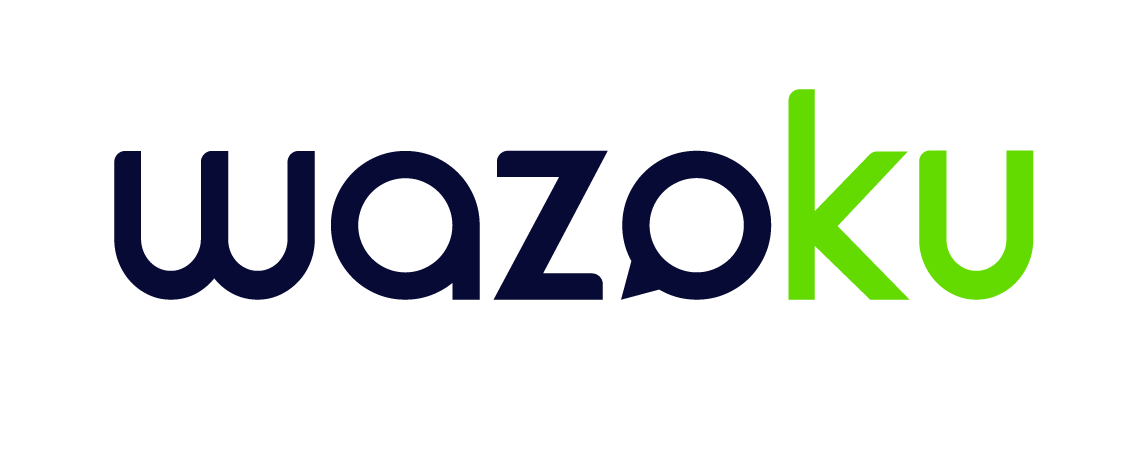 InnoLead / Wazoku Webinar Poll, October 2023
How frequently does your innovation team report innovation metrics to corporate or business unit leadership?Webinar Poll Results
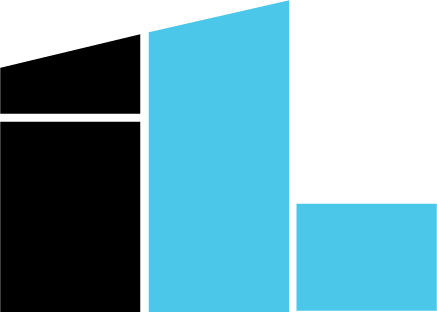 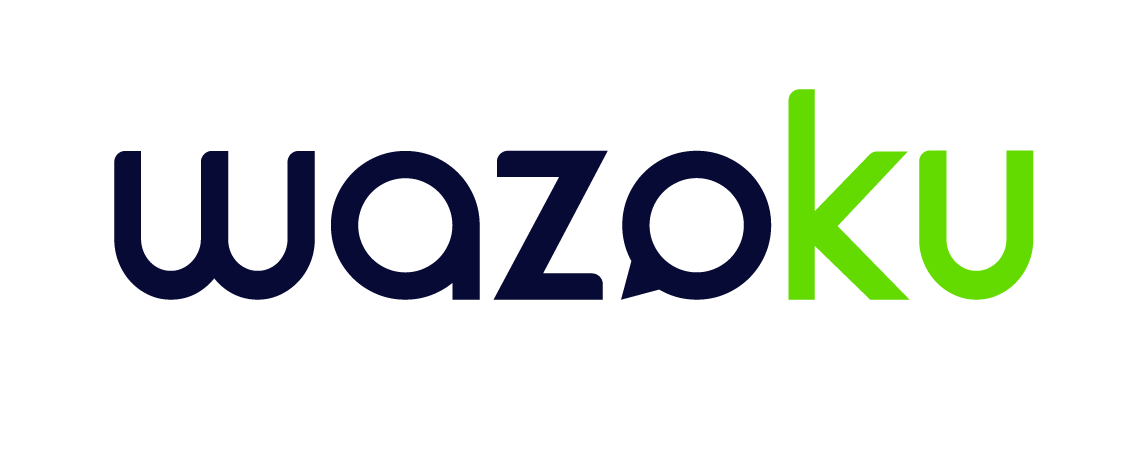 InnoLead / Wazoku Webinar Poll, October 2023